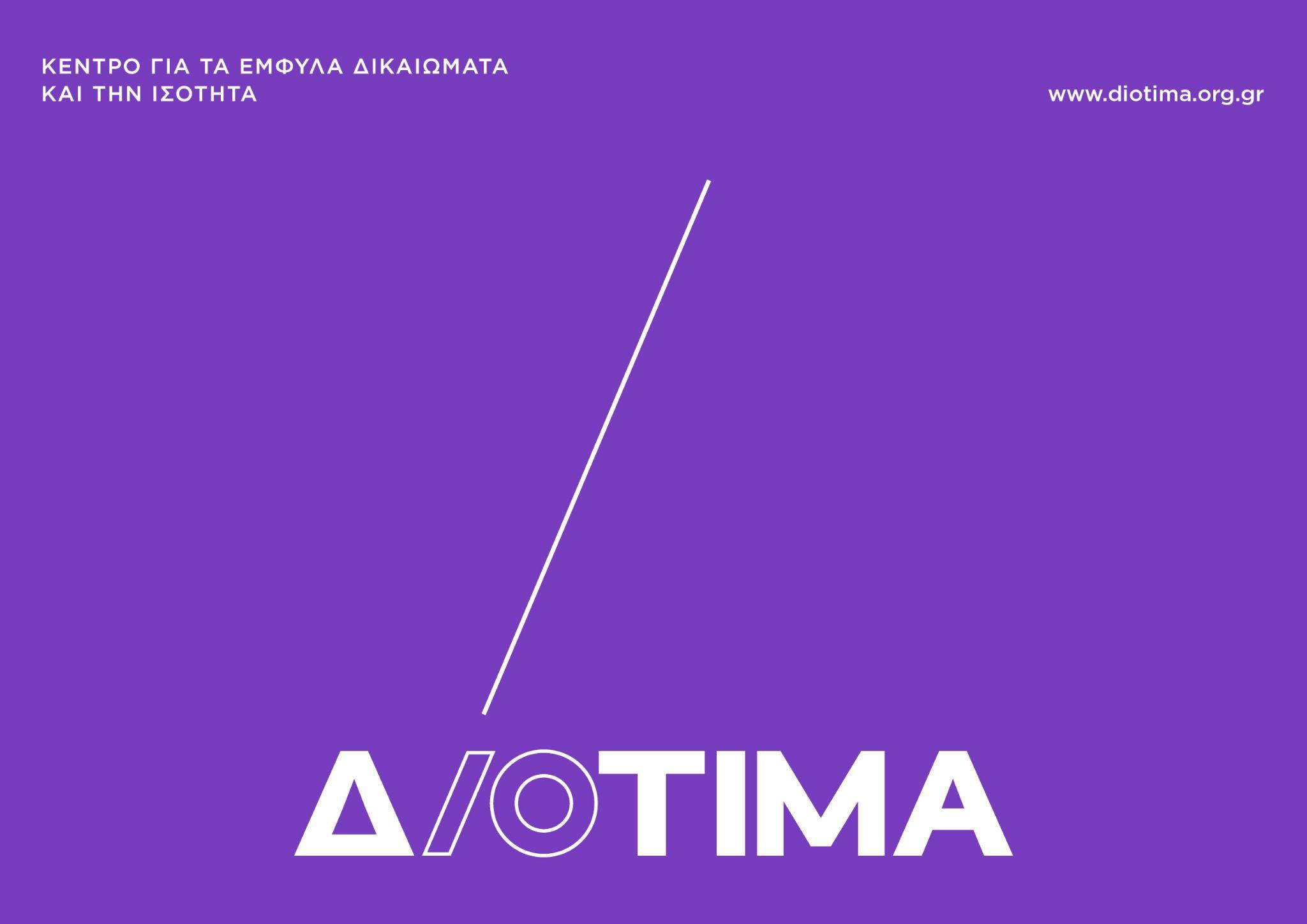 ΕΚΔΗΛΩΣΗ ΓΙΑ ΤΗΝ ΕΞΑΛΕΙΨΗ ΤΗΣ ΕΜΦΥΛΗΣ ΒΙΑΣ ΣΤΑ ΑΕΙ – ΕΜΠ
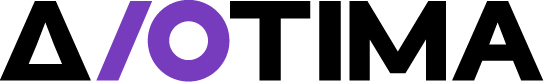 ΕΚΔΗΛΩΣΗ ΓΙΑ ΤΗΝ ΕΞΑΛΕΙΨΗ ΤΗΣ ΕΜΦΥΛΗΣ ΒΙΑΣ ΣΤΑ ΑΕΙ ΕΘΝΙΚΟ ΜΕΤΣΟΒΙΟ ΠΟΛΥΤΕΧΝΕΙΟ
Η εμπειρία του Κέντρου Διοτίμα για την πρόληψη της έμφυλης βίας και την υποστήριξη επιζωσών/ επιζώντων
Μαρία Λιάπη, κοινωνική επιστήμονας-ερευνήτρια, επιστημονικά υπεύθυνη Κέντρου Διοτίμα
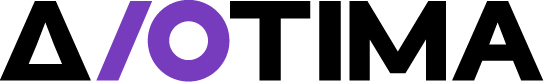 Κεντρικοί άξονες της προσέγγισής μας και βασικές μεθοδολογικές αρχές 
Ως παράδειγμα που στηρίζεται, αντλεί και τροφοδοτεί τη φεμινιστική προσέγγιση, αξιοποιώντας την εμπειρία που προκύπτει από το κοινωνικό πεδίο, 
τις διαρκώς μεταβαλλόμενες κοινωνικές και πολιτικές συνθήκες και συγκυρίες
τις αναδυόμενες/νέες ανάγκες των ατόμων γυναίκες, άνδρες, Λοατκι μετανάστριες /αιτούσες άσυλο και  προσφύγισσες που υποστηρίζουμε. 
Τη μετάβαση από τα θύματα και την παθητικότητα ή την ταύτιση των γυναικών/θηλυκοτήτων με την ευαλωτότητα, στις επιζώσες, στην εμπρόθετη δράση, την ελεύθερη βούληση, στη δυνατότητα επιλογής
Από το ατομικό στο συλλογικό τραύμα της έμφυλης βίας και των μορφών ψυχο-κοινωνικής και πολιτικής διαχείρισής του

Ένα παράδειγμα που θα μπορούσε να τροφοδοτήσει και την παρέμβαση για την πρόληψη και αντιμετώπιση της σεξουαλικής παρενόχλησης στο πολυτεχνείο  η οποία έχει ξεκινήσει με πρωτοβουλία της ΕΙΦ.
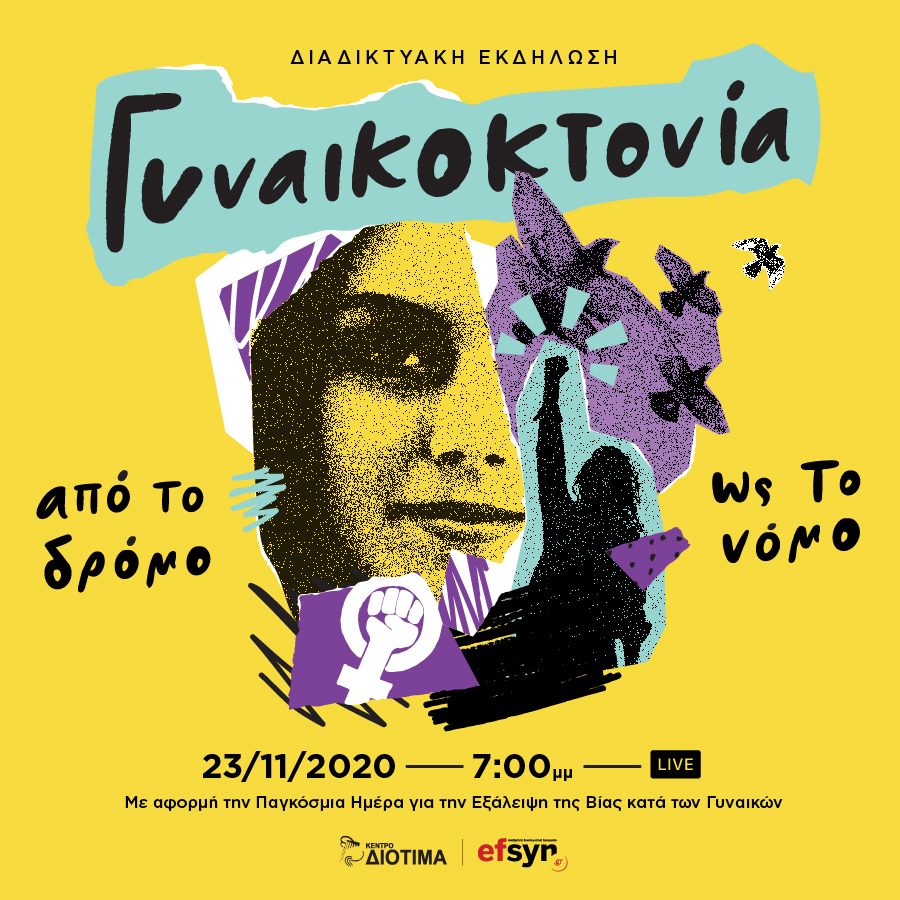 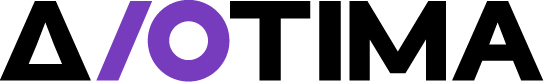 Η σημασία της έμφυλης οπτικής & φεμινιστικής προσέγγισης στην κατανόηση και αντιμετώπιση της βίας με βάση το φύλο
Έθεσε σημαντικές επιστημολογικές και πολιτικές προκλήσεις ως προς την θεώρηση του κυρίαρχου τρόπου ερμηνείας και διερεύνησης του φαινομένου

Εισήγαγε νέες έννοιες και ορολογίες (π.χ. βία με βάση το φύλο, έμφυλη βία, γυναικοκτονία, κ.λπ.), βγάζοντας από τον χώρο του άρρητου, της κοινωνικής και πολιτικής αποσιώπησης την πολύπλοκη πραγματικότητα που συνδέεται με και προσδιορίζει το φαινόμενο της έμφυλης βίας 

Συνέβαλλε στην πολιτική ορατότητα των εμπειριών σεξουαλικής βίας και το πώς οι διαφορετικές ελίτ (αθλητικές/ καλλιτεχνικές/ εκπαιδευτικές/ πολιτικές) καλούνται να λογοδοτήσουν για την εξουσία που ασκούν στα σώματα και στις επιλογές κοριτσιών, αγοριών, γυναικών, ανδρών, θηλυκοτήτων και ΛΟΑΤΚΙ ατόμων 
Την αντίσταση στην κυρίαρχη και πατριαρχική τάξη πραγμάτων που αντί να θέσει στο στόχαστρο της διερεύνησης και της ευθύνης, τον δράστη/ τους δράστες, ενοχοποιεί και στιγματίζει ξανά και ξανά τα θύματα (victim blaming).
Πώς το κίνημα/κύμα αποκαλύψεων των περιστατικών έμφυλης βίας και κακοποίησης, φέρνει στο προσκήνιο όχι μόνο ατομικά τραύματα και προσωπικά βιώματα, αλλά και τη συστημική διάσταση της έμφυλης βίας που υφίστανται οι γυναίκες και οι θηλυκότητες
Την κριτική στην πλήρη απουσία ή υποβάθμιση της οπτικής του φύλου στο νομικό διάλογο που συσκοτίζει τα ιδιαίτερα χαρακτηριστικά των έμφυλων εγκλημάτων και συμβάλλει στην υπό όρους προστασία των δικαιωμάτων των επιζωσών
Η σημασία της έμφυλης οπτικής
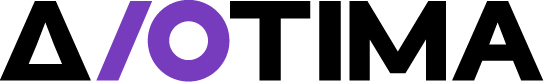 Την ανάδειξη των σεξιστικών λόγων και πρακτικών που διαπερνούν και αναπαράγονται και από τους κρατικούς μηχανισμούς, τον νόμο, το δικαστικό σύστημα, τα ΜΜΕ, την εκκλησία.

Συνέβαλε στην εισαγωγή βασικών αρχών και κανόνων για την υποστήριξη των γυναικών αρχικά και μετέπειτα των ΛΟΑΤΚΙ ατόμων ή και ανδρών που έχουν βιώσει έμφυλη βία και για τη λειτουργία των συναφών υποστηρικτικών υπηρεσιών.

Δημιούργησε το πλαίσιο για μια πιο αιχμηρή πολιτική ατζέντα φεμινιστικών διεκδικήσεων που αφορούν την πρόληψη και την υποστήριξη επιζωσών και επιζώντων, αναδεικνύοντας παράλληλα την ανάγκη για συνολικότερη κοινωνική αλλαγή.

Το κίνημα Metoo με το κύμα των αποκαλύψεων, η συζήτηση για τη γυναικοκτονία, ο νόμος (150) για την σεξουαλική παρενόχληση στο χώρο εργασίας, η ορατότητα των περιστατικών από τα ΜΜΕ  και μια ζωηρή συζήτηση στα μέσα κοινωνικής δικτύωσης δίνουν το στίγμα μιας συγκυρίας που δημιουργεί προοπτικές κοινωνικών αλλαγών 

Η κριτική και η κινηματική πίεση, οι μαρτυρίες και τα καταγεγραμμένα στοιχεία έχουν επιφέρει ρωγμές στην κυρίαρχη έως πρόσφατα κουλτούρα της ανοχής στην έμφυλη βία
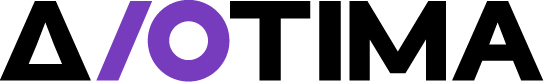 Με βάση τη γνώση από το πεδίο
Αν και τα περιστατικά σεξουαλικής παρενόχλησης και βίας φαίνεται να είναι ιδιαίτερα πολλά και συστηματικά, μόνο ένας πολύ μικρός αριθμός αναφέρεται στις αρχές και ένας εξίσου μικρός αριθμός αναζητά υποστήριξη

Τα άτομα με εμπειρίες σεξουαλικής παρενόχλησης αναφέρουν πως συχνά αποθαρρύνονται από την έλλειψη μηχανισμών και διαδικασιών αναφοράς/καταγγελίας

Η σεξουαλική παρενόχληση τείνει να θεωρείται δευτερεύουσα και μικρότερης σημασίας και βαρύτητας πράξη έμφυλης βίας, με άμεσο αποτέλεσμα να είναι δύσκολο για όσες και όσους έχουν βιώσει παραβιαστικές και κακοποιητικές συμπεριφορές να αναζητήσουν υποστήριξη  

Το ζήτημα της αποσιώπησης περιστατικών σεξουαλικής παρενόχλησης εντός της τριτοβάθμιας εκπαιδευτικής κοινότητας έχει καταγραφεί στην Ελλάδα και στο εξωτερικό. Στην Ελλάδα δεν υπάρχουν επίσημα στοιχεία το πλήθος όμως των αναφορών που πραγματοποιήθηκαν δημόσια κατά το πρώτο εξάμηνο του 2021 υποδηλώνει έναν ιδιαίτερα μεγάλο σκοτεινό ακόμη αριθμό
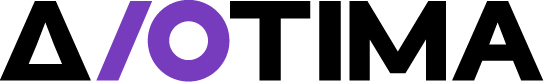 Σύμφωνα και με την έκθεση του προγράμματος USV React, η «κουλτούρα της απόκρυψης» αποδίδεται, πέρα από το σεξισμό και τις έμφυλες ανισότητες, τόσο σε «ευρύτερες πολιτισμικές συμπεριφορές και αντιστάσεις όσον αφορά την αποκάλυψη και τη νομική καταγγελία σε περιπτώσεις σεξουαλικής βίας», όσο και σε «ευρέως διαδεδομένες πεποιθήσεις αναφορικά με την ενοχή του θύματος και τη ντροπή που αποδίδεται στον εαυτό του/της, στην οικογένεια καθώς και στο κοινωνικό περιβάλλον τους» 

Η διαχείριση της οικειότητας – που συχνά αντιμετωπίζεται ως γκρίζα ζώνη στην αλληλόδραση μεταξύ διαφορετικών θεσιακοτήτων με ασύμμετρη εξουσία– βρίσκει την απάντησή της στην αρχή και την εμπέδωση μιας κουλτούρας συναίνεσης ως μορφή οριοθέτησης και έκφρασης.
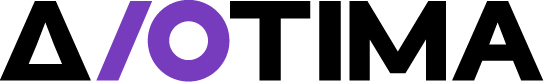 Οι κεντρικοί άξονες της μεθοδολογικής μας προσέγγισης
Η διαθεματική προσέγγιση

ως μεθοδολογία έχει κρίσιμη σημασία διότι δεν απομονώνει τα περιστατικά έμφυλης βίας από τις δομές, τους θεσμούς, τις υλικές, συναισθηματικές και αναπαραστατικές οικονομίες στο εσωτερικό των οποίων εκδηλώνεται η (διαπροσωπική)  βία.

Η έμφυλη βία συνδέεται με και αναπαράγεται στο πλαίσιο σχέσεων εξουσίας, ιεραρχίας και ανισοτήτων σε διαφορετικά συγκείμενα (όπως εν προκειμένω και τα ΑΕΙ)

Η διαθεματικότητα ως αναλυτική προσέγγιση, συμβάλλει στο να μην αντιμετωπίζουμε τα συστήματα καταπίεσης και ανισοτήτων και τις επιπτώσεις τους στα άτομα ως ομοιογενή και να διασφαλίζεται η συμπεριληπτικότητα της απόκρισής μας
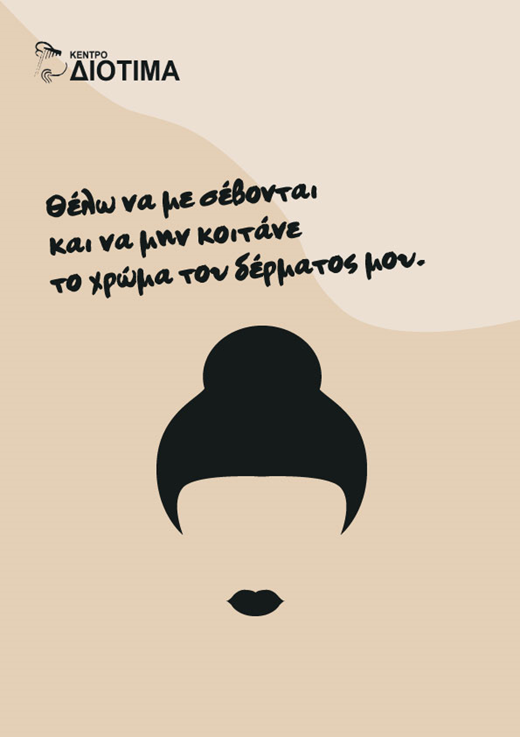 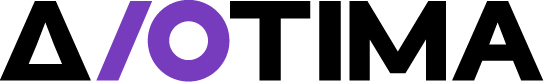 Η ολιστική προσέγγιση

υπηρεσίες διαχείρισης περιστατικών έμφυλης βίας  στη βάση διεθνώς αναγνωρισμένων πρωτοκόλλων διαχείρισης, μέρος των οποίων είναι:
ψυχοκοινωνική στήριξη, 
νομική συμβουλευτική, 
νομική βοήθεια και δικαστική εκπροσώπηση, 
δράσεις πρόληψης: ευαισθητοποίηση, ενημέρωση, ενδυνάμωση, και δράσεις για την ανδρική συμπερίληψη στην πρόληψη,
Εκπαιδεύσεις σε ένα ευρύ φάσμα επαγγελματιών/ομάδων στόχου με σκοπό την ενημέρωση, ευαισθητοποίηση και την ενεργοποίηση για συνειδητή εμπλοκή στην αντιμετώπιση της έμφυλης βίας,  
Δράσεις κοινωνικής διαβούλευσης, δικτύωση, δημοσιοποίηση στατιστικών στοιχείων και δεδομένων, δημόσιες συζητήσεις κ.α

Αποφεύγοντας την ψυχολογικοποίηση ή και ψυχιατρικοποίηση της έμφυλης βίας είτε αφορά τις επιζώσες είτε και τον δράστη.
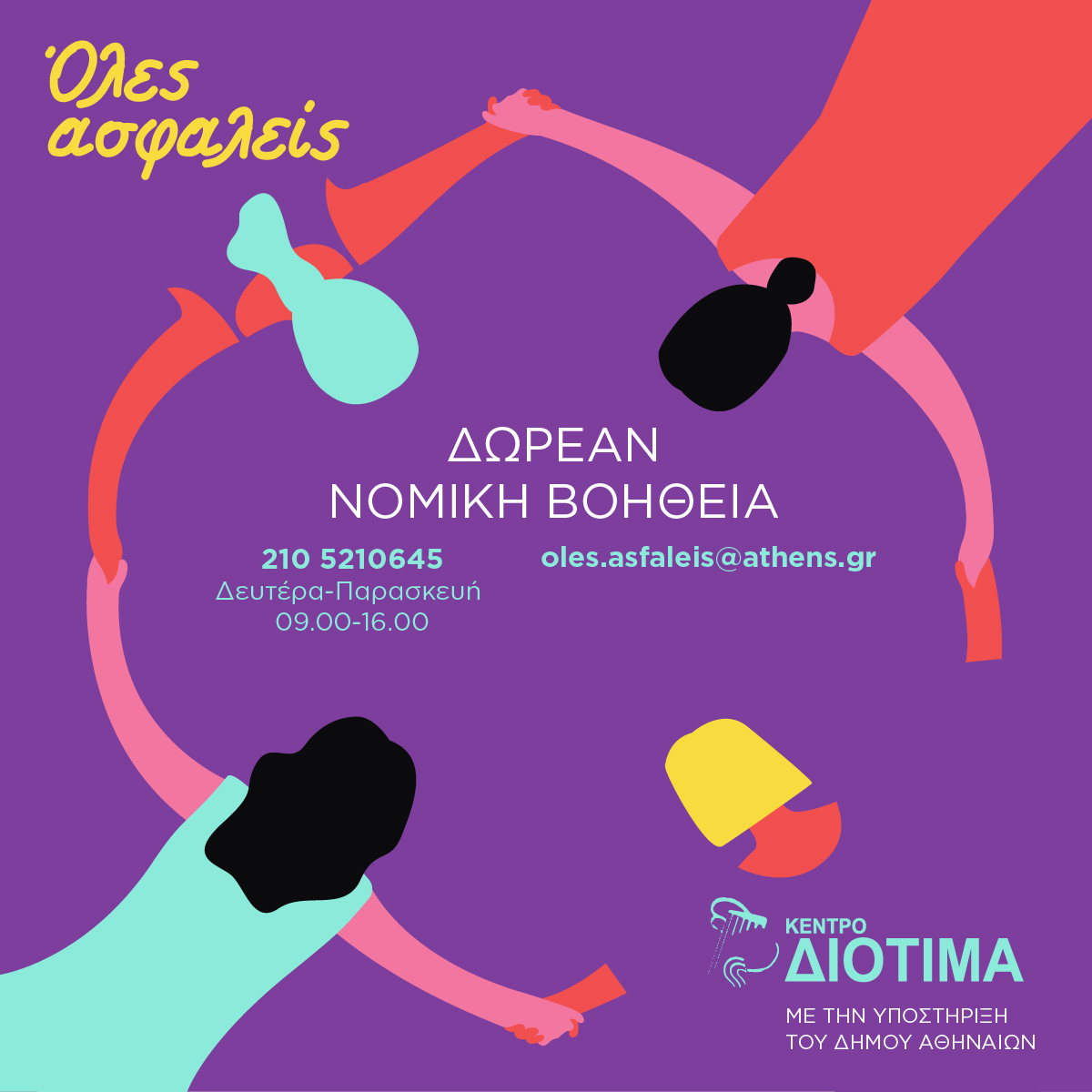 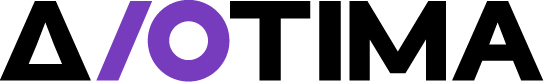 Η προσέγγιση της συλλογικής ενδυνάμωσης στη βάση κοινών εμπειριών
Τα άτομα που συμμετέχουν σε δράσεις πρόληψης:

 υποστηρίζονται και ενδυναμώνονται ώστε να μετασχηματίσουν την τραυματική τους εμπειρία  μεταβαίνοντας από το ατομικό βίωμα σε συλλογικές  μορφές
        ψυχο-κοινωνικής και πολιτικής διαχείρισής του

ως δρώντα υποκείμενα να αντισταθούν στη βία μετατρέποντας εαυτές σε άτομα αναφοράς /focal persons για άλλα άτομα (άνδρες, γυναίκες, και ΛΟΑΤΚΙ υποκείμενα) που έχουν υποστεί έμφυλη βία ή διατρέχουν υψηλό κίνδυνο λόγω της ιδιαίτερα ευάλωτης θέσης τους που μπορεί να ορίζεται διαθεματικά

Δίνεται έμφαση στον αναστοχασμό και την αναστοχαστική γνώση κρίσιμη διαδικασία για τον μετασχηματισμό στάσεων και αντιλήψεων. 

Αναδεικνύεται η σημασία της Λογοδοσίας και Υπευθυνοποίησης (θεσμική απόκριση της πανεπιστημιακής κοινότητας) που κοινωνικοποιούν και πολιτικοποιούν την έμφυλη βία και την απομακρύνουν από εξατομικευμένα και συχνά εξωτικοποιημένα συμβάντα.
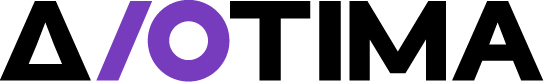 Κατευθυντήριες αρχές για την υποστήριξη επιζωσών/ επιζώντων έμφυλης βίας
Σεβασμός – μη διάκριση - Ασφάλεια και προστασία – εμπιστευτικότητα 

Όλοι/ Όλες οι επιζώντες/ επιζώσες αντιμετωπίζονται με αξιοπρέπεια και σεβασμό. 
Όλες ανεξαιρέτως οι αποκαλύψεις κακοποίησης ακούγονται με σεβασμό και λαμβάνονται υπόψη σοβαρά.
Δεν αποδίδουμε την ευθύνη για την κακοποίηση ΣΤΗΝ ΕΠΙΖΩΣΑ/ ΣΤΟΝ ΕΠΙΖΩΝΤΑ
Διατηρούμε ουδέτερη στάση, δεν κάνουμε αξιολογικές κρίσεις
Δεν εκφράζουμε ασέβεια με οποιονδήποτε τρόπο για το άτομο, τον πολιτισμό του/της, την οικογενειακή του/της κατάσταση, την προσωπικότητά του/της κ.λπ.
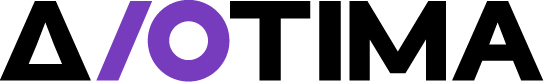 Διασφάλιση της εμπιστευτικότητας

Προστασία των προσωπικών δεδομένων και εξασφάλιση συγκατάθεσης έπειτα από σχετική ενημέρωση (GDPR). 
Μοιραζόμαστε τις αποκλειστικά απαραίτητες πληροφορίες όπως έχει ζητηθεί και συμφωνηθεί 
Η εμπιστευτικότητα πρέπει να τηρείται και σε σχέση με τον (φερόμενο) δράστη. 
Πληροφορίες για τις επιζώσες/ τους επιζώντες δεν θα πρέπει να γνωστοποιούνται όταν περιλαμβάνουν το όνομα του ατόμου. 
Πληροφορίες που αφορούν σε επιζώσα/ επιζώντα πρέπει να γνωστοποιούνται σε τρίτα μέρη αποκλειστικά και μόνο έπειτα από ξεκάθαρη και γραπτή συγκατάθεση της επιζώσας/ του επιζώντα
Όλες οι γραπτές/έντυπες πληροφορίες πρέπει να φυλάσσονται σε ασφαλείς και κλειδωμένους φακέλους.
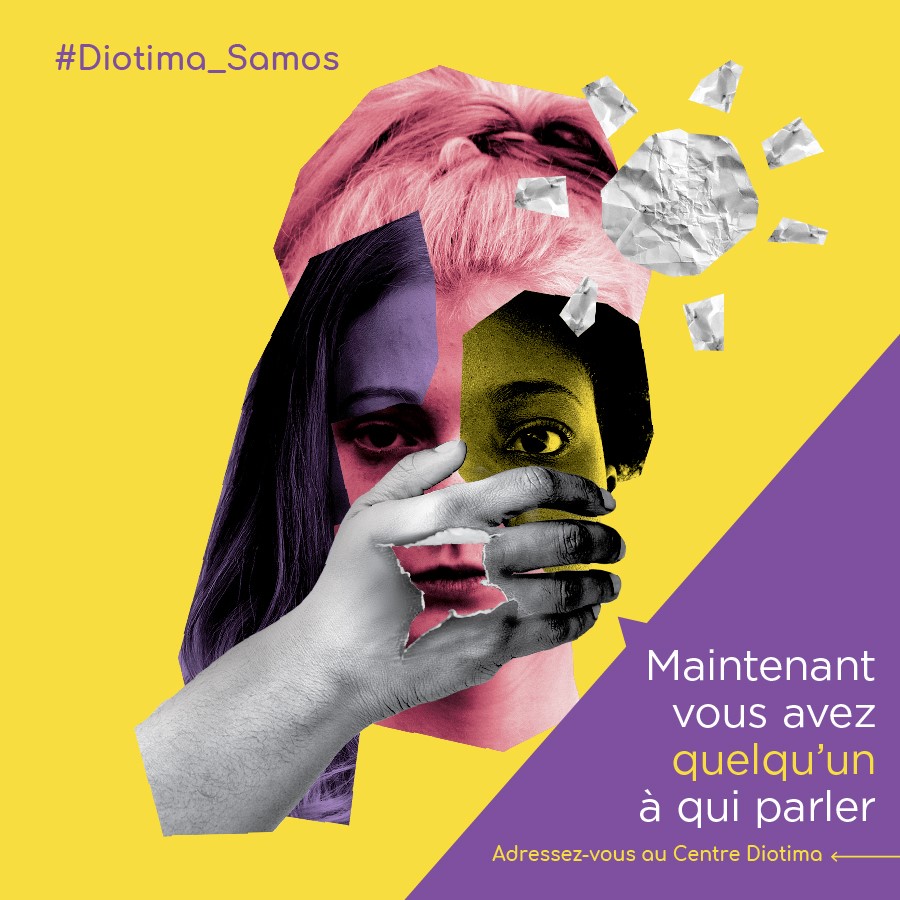 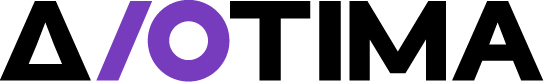 Κανόνες δεοντολογίας, πρότυπες διαδικασίες και πρωτόκολλα λειτουργίας
Με βάση τις θεσμικές δυνατότητες που δίνονται στις ΕΙΦ και τις προβλεπόμενες αρμοδιότητες στον τομέα στήριξης των ατόμων που βιώνουν σεξουαλική παρενόχληση ή άλλη μορφή έμφυλης βίας είναι αναγκαίο να προβλεφθούν τα εξής προκειμένου να διασφαλιστεί η αποτελεσματικότητα της παρέμβασης: 
Εκπόνηση κώδικα δεοντολογίας για όλες τις υπηρεσίες και τα τμήματα του ΑΕΙ με στόχο τη μηδενική ανοχή της έμφυλης βίας και την ευαισθητοποίηση των μελών της πολυτεχνικής κοινότητας.
Εκπόνηση τυποποιημένων διαδικασιών λειτουργίας (standard operating procedures/ SOPs), στο πλαίσιο ενός θεσμικού/ κανονιστικού πλαισίου για την Προστασία από την Σεξουαλική Παρενόχληση και (Έμφυλη) Κακοποίηση στο πολυτεχνείο όπου θα ορίζεται με σαφήνεια και με βάση το ισχύον νομοθετικό πλαίσιο
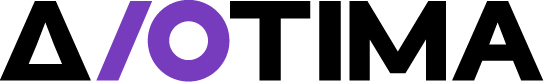 Ενδεικτικά: 
τι είναι η σεξουαλική παρενόχληση και η έμφυλη κακοποίηση, 
ποια είναι τα δικαιώματα των επιζωσών/ επιζώντων, 
ποιες οι νομικές προβλέψεις και διαδικασίες που μπορεί ένα άτομο να ακολουθήσει, 
πού μπορεί να απευθυνθεί το άτομο (για να υποβάλλει αναφορά/ καταγγελία αν το επιθυμεί), 
τι υπηρεσίες/ στήριξη θα λάβει, 
σε ποιο πλαίσιο (εμπιστευτικότητα, ανωνυμία, υποστήριξη, κ.λπ.), 
ποιες είναι οι συνέπειες για τους καταγγελλόμενους ως θύτες και ποιες οι διαδικασίες διερεύνησης των αναφορών και καταγγελιών, 
ποιοι είναι οι αρμόδιοι φορείς για τη διερεύνηση κ.λπ.
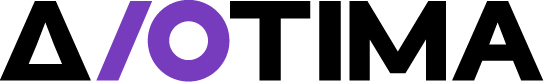 Τι σημαίνουν στην πράξη οι κατευθυντήριες αρχές;
Εξασφαλίζουμε τη σωματική ασφάλεια της επιζώσας/ του επιζώντα. 
Εγγυόμαστε την εμπιστευτικότητα. 
Σεβόμαστε τις επιθυμίες, τα δικαιώματα και την αξιοπρέπεια της επιζώσας/ του επιζώντα 
Λαμβάνουμε υπόψη το καλύτερο συμφέρον του παιδιού όταν καταλήγουμε σε κατάλληλο σχέδιο δράσης με στόχο την πρόληψη ή την απόκριση σε ένα περιστατικό βίας που βασίζεται στο φύλο. 
Διασφαλίζουμε την αρχή της μη διάκρισης. 
ΛΑΜΒΑΝΟΥΜΕ ΤΗΝ ΣΥΓΚΑΤΑΘΕΣΗ ΤΟΥ ΑΤΟΜΟΥ!
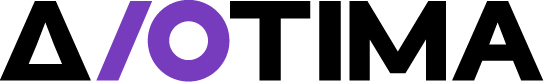 Εν είδη επιλόγου
Η αντιμετώπιση των πολλαπλών διακρίσεων με βάση το φύλο και ιδιαιτέρως η επίγνωση των θέσεων εξουσίας που είναι άνισα κατανεμημένες στο εσωτερικό μιας ακαδημαϊκής κοινότητας προϋποθέτει τη σταθερή επιδίωξη όλων των μερών που την συναποτελούν, να ανακαλύπτουμε διαρκώς τις συνθήκες που μας διαμορφώνουν και δεν είμαστε σε θέση να διανοηθούμε απολύτως και στο σύνολό τους, εφόσον αυτή η διαμόρφωση συνεχίζει να συμβαίνει. 
Ωστόσο ας επιλέξουμε την «ανησυχία» της κίνησης και της διαρκούς διερώτησης από την «ησυχία» του κλεισίματος.
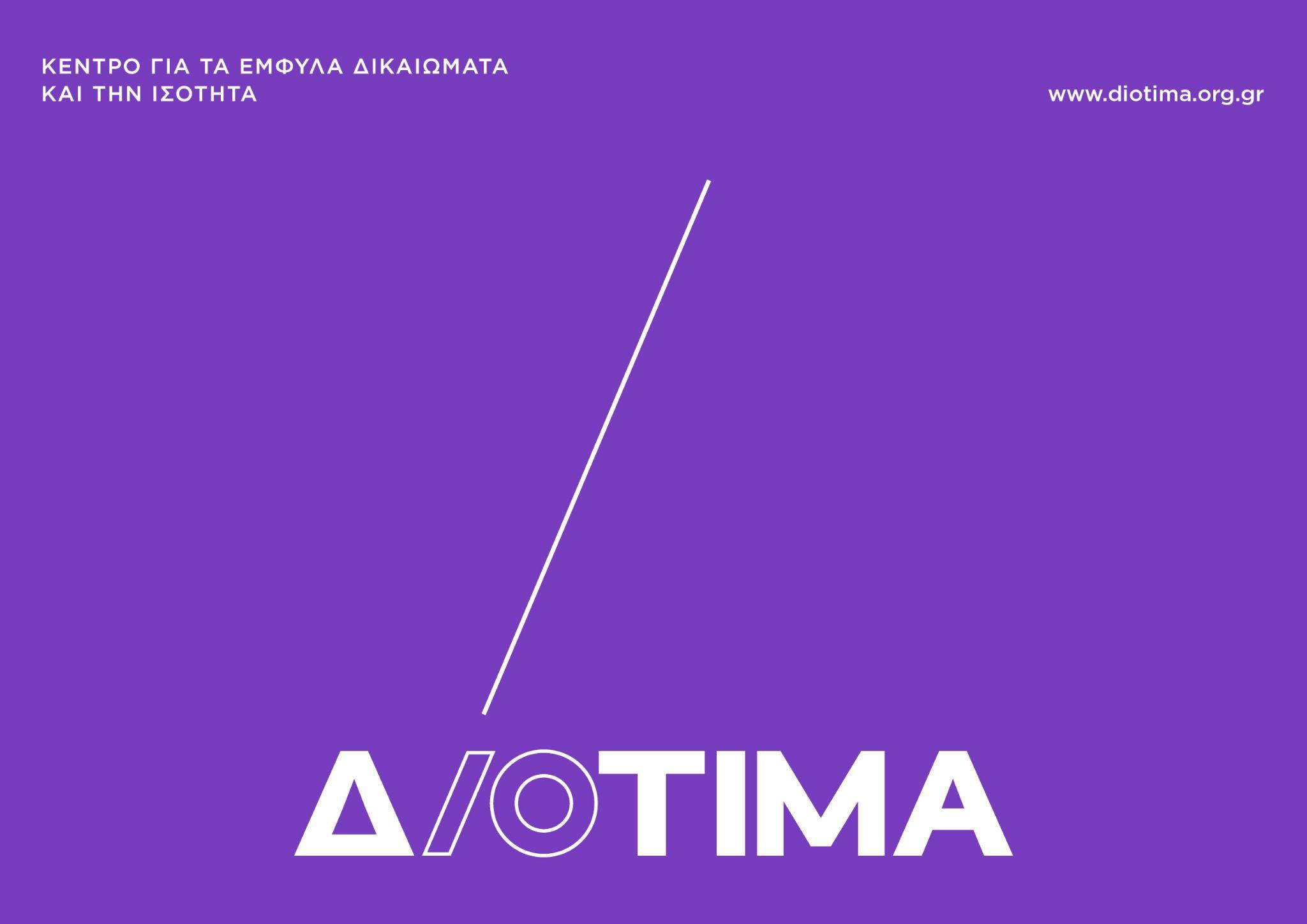 Ευχαριστούμε